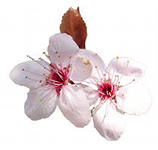 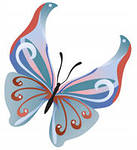 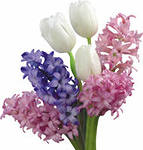 Синквейн «Весна».Литературный проект2 класса «Б».
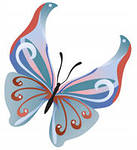 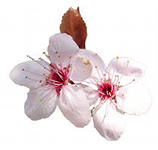 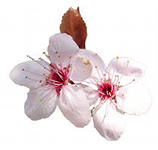 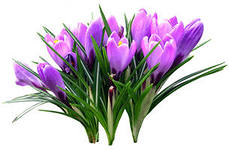 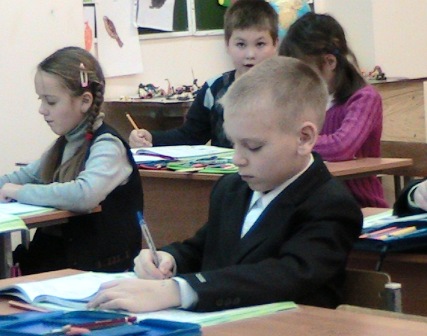 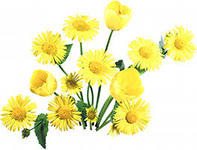 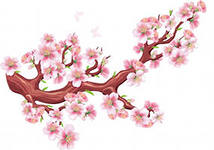 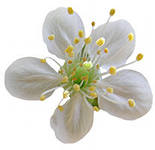 Классный руководитель: Каратеева Наталия Алексеевна.
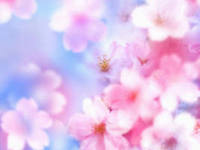 Весна.
Румяная, солнечная.
Радует, греет, светит.
Цветут цветы красивые.
Радостно!
Автор: Саша Ким.
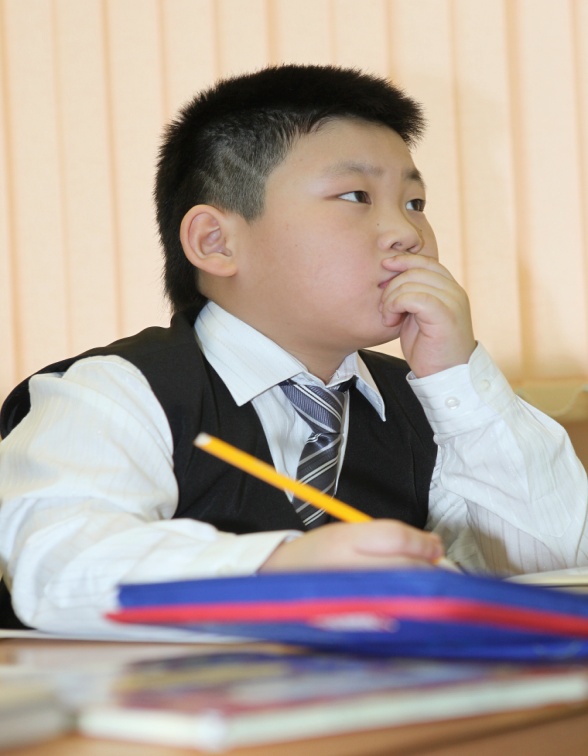 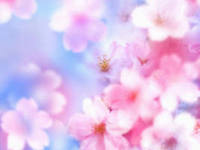 Весна.
Праздничная, радостная.
Стучится, украшает, греет.
В окно светит яркое солнце.
Праздник!
Автор: Миша Сафьяновский.
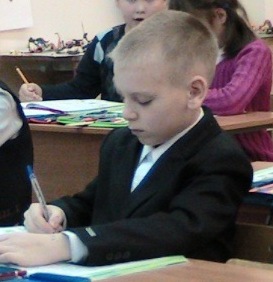 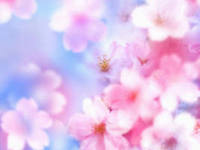 Весна.
Тёплая, яркая.
Веселит, греет, стучится.
Набухают почки на деревьях.
Очень хорошо!
Автор: Катя Пестерникова.
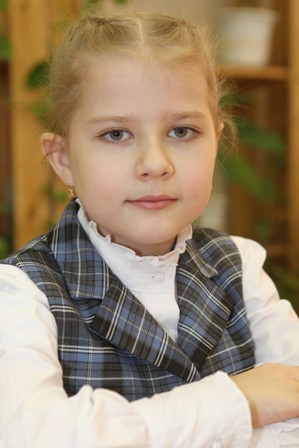 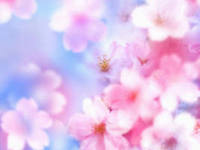 Весна.
Радостная, красивая.
Веселит, греет, цветет.
Лед идет по реке.
Классно!
Автор: Руслан Ким.
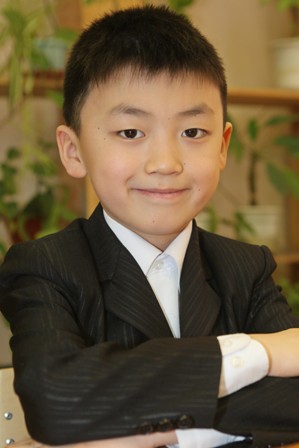 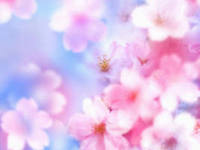 Весна.
Теплая, яркая.
Украшает, веселит, греет.
Приносит праздники с собой.
Смех.
Автор: Родин Федор.
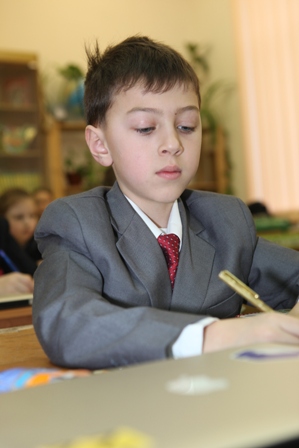 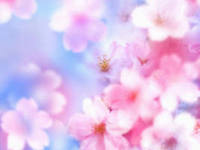 Весна.
Красивая, ласковая.
Веселит, светит, тает.
В окно повеяло весною.
Приятно!
Автор: Князев Егор.
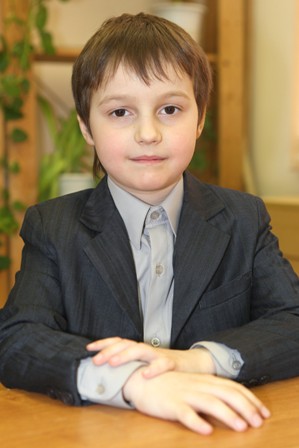 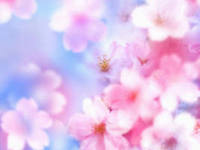 Весна.
Солнечная, румяная.
Играет, зеленеет, веселит.
Весна в окно стучится.
Весело!
Автор: Щекочихина Камилла.
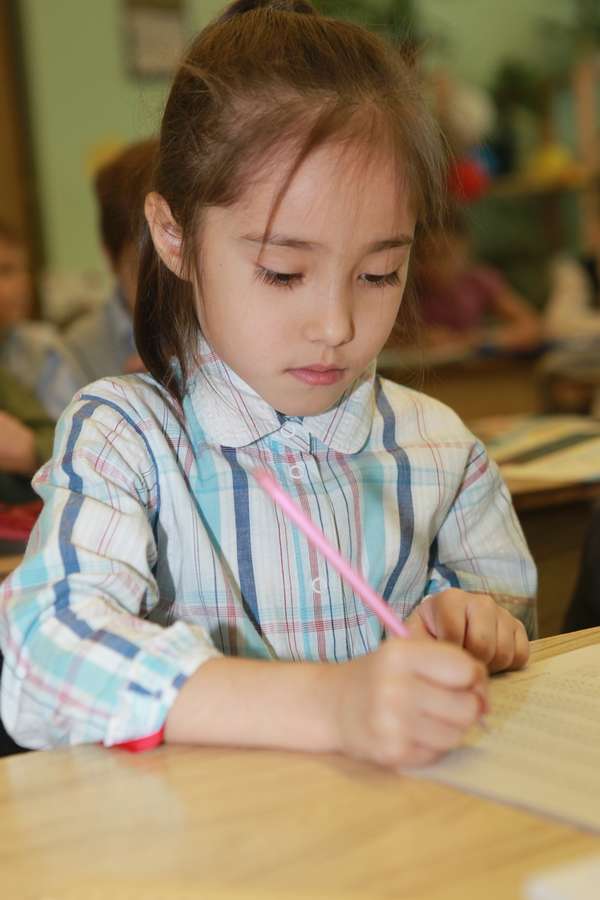 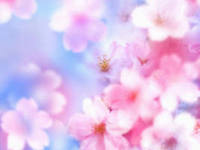 Весна.
Веселая, яркая.
Греет, радует, цветет.
Тает снег, бегут ручьи.
Радость!
Автор: Петров Степан.
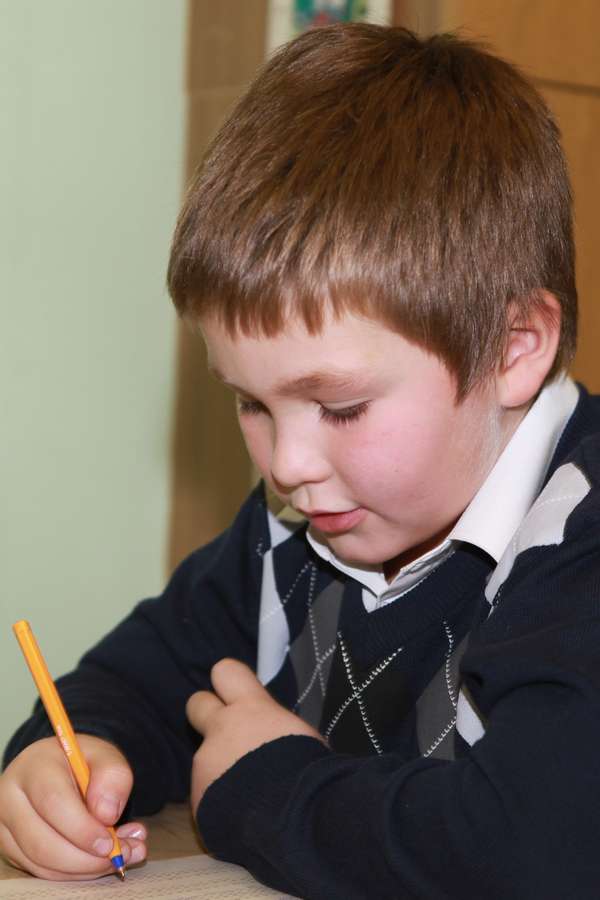 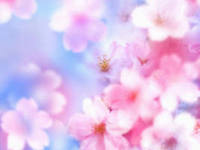 Весна.
Цветочная, праздничная.
Радует, греет, бодрит.
Птицы вьет гнезда.
Здорово!
Автор: Костина Софья.
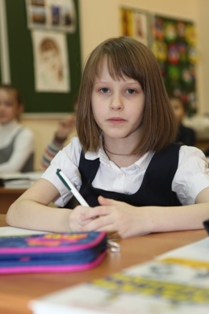